Doa Penjagaan Misi
Allah Bapa, terima kasih atas kasih kurnia yang Engkau berikan kepada misionari Joanne di Indocina, di mana 50 pelajar telah mendaftar dalam kursus bahasa Mandarin untuk semester baru yang bermula pada bulan Ogos. Kami berdoa agar Roh Kudus memberikan hikmat kepada Joanne apabila dia cuba menyediakan bahan pelajaran yang
1/3
Doa Penjagaan Misi
berkualiti tinggi dan kegiatan kreatif yang akan menarik minat para pelajar untuk belajar bahasa Mandarin. Kami berdoa agar sembilan guru muda dari Kelub Buku Kanak-kanak juga akan membangunkan jambatan Injil di empat tempat untuk mengajar cerita Alkitab dalam bahasa tempatan, Inggeris dan Mandarin. Kami berdoa untuk anugerah penyembuhan
2/3
Doa Penjagaan Misi
daripada Yahweh Rapha bagi ibu Joanne, yang dirawat di hospital pada bulan Julai kerana infeksi bakteria di paru-parunya. Dalam nama Tuhan Yesus Kristus, Amin.
3/3
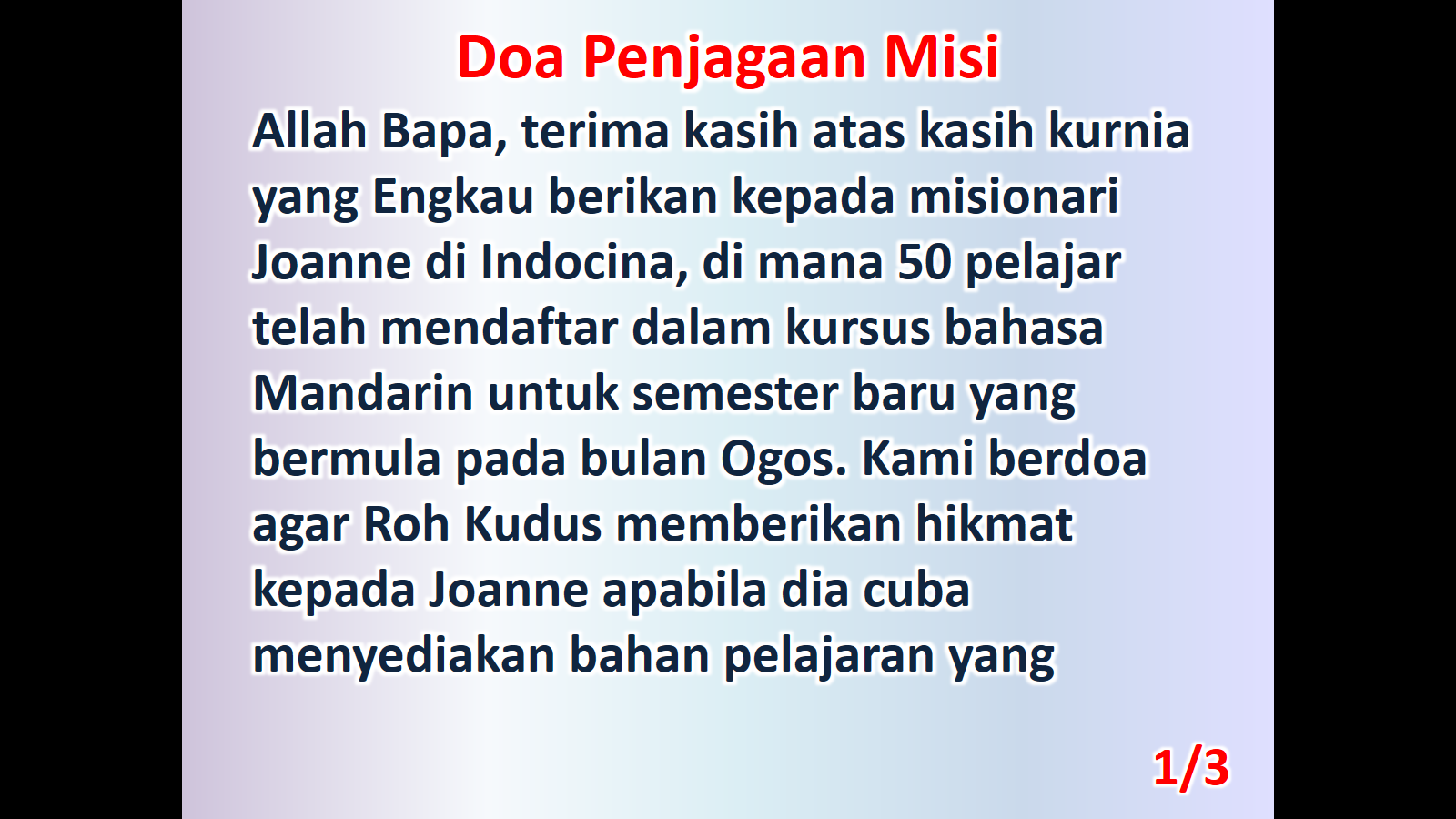 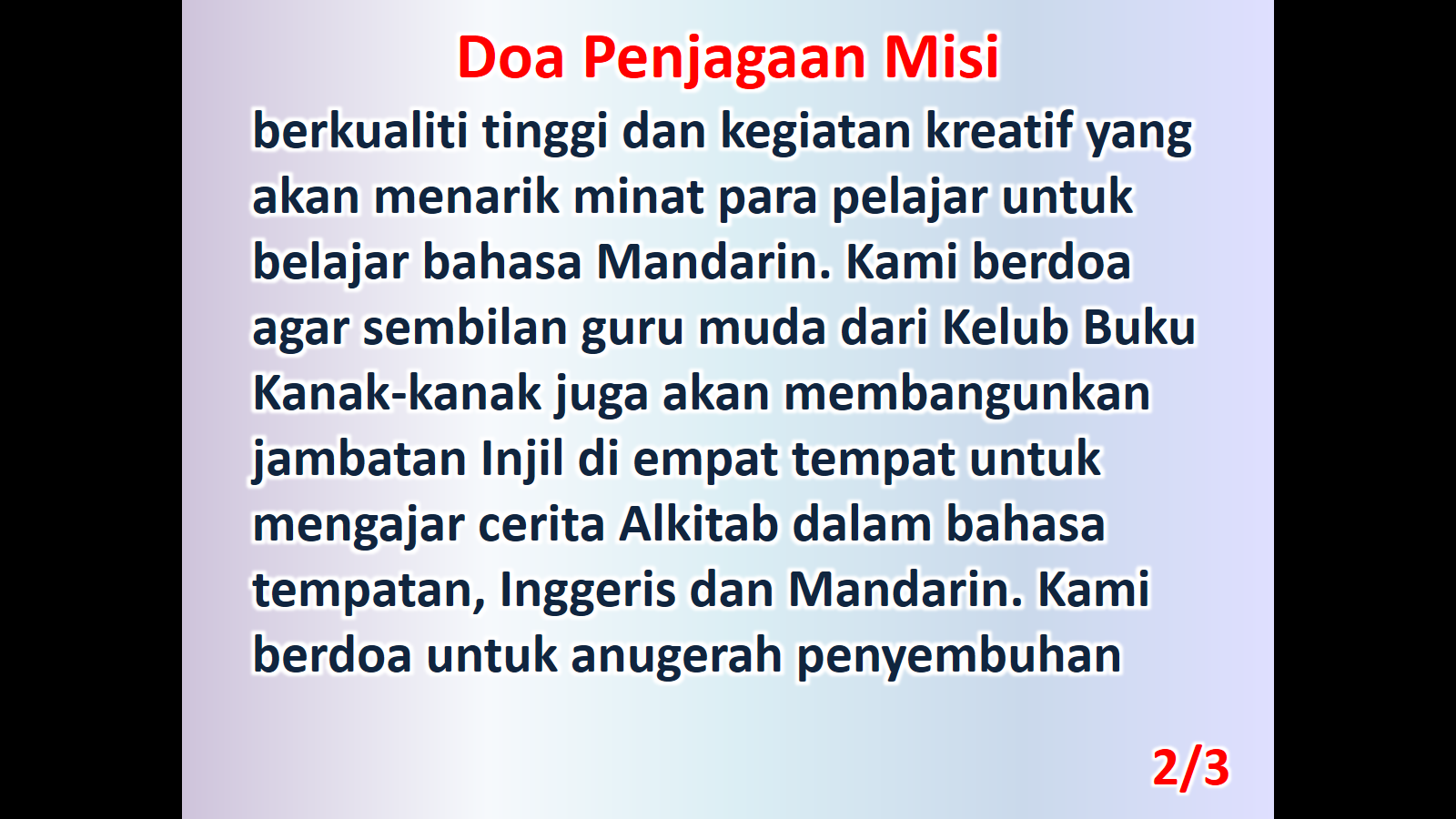 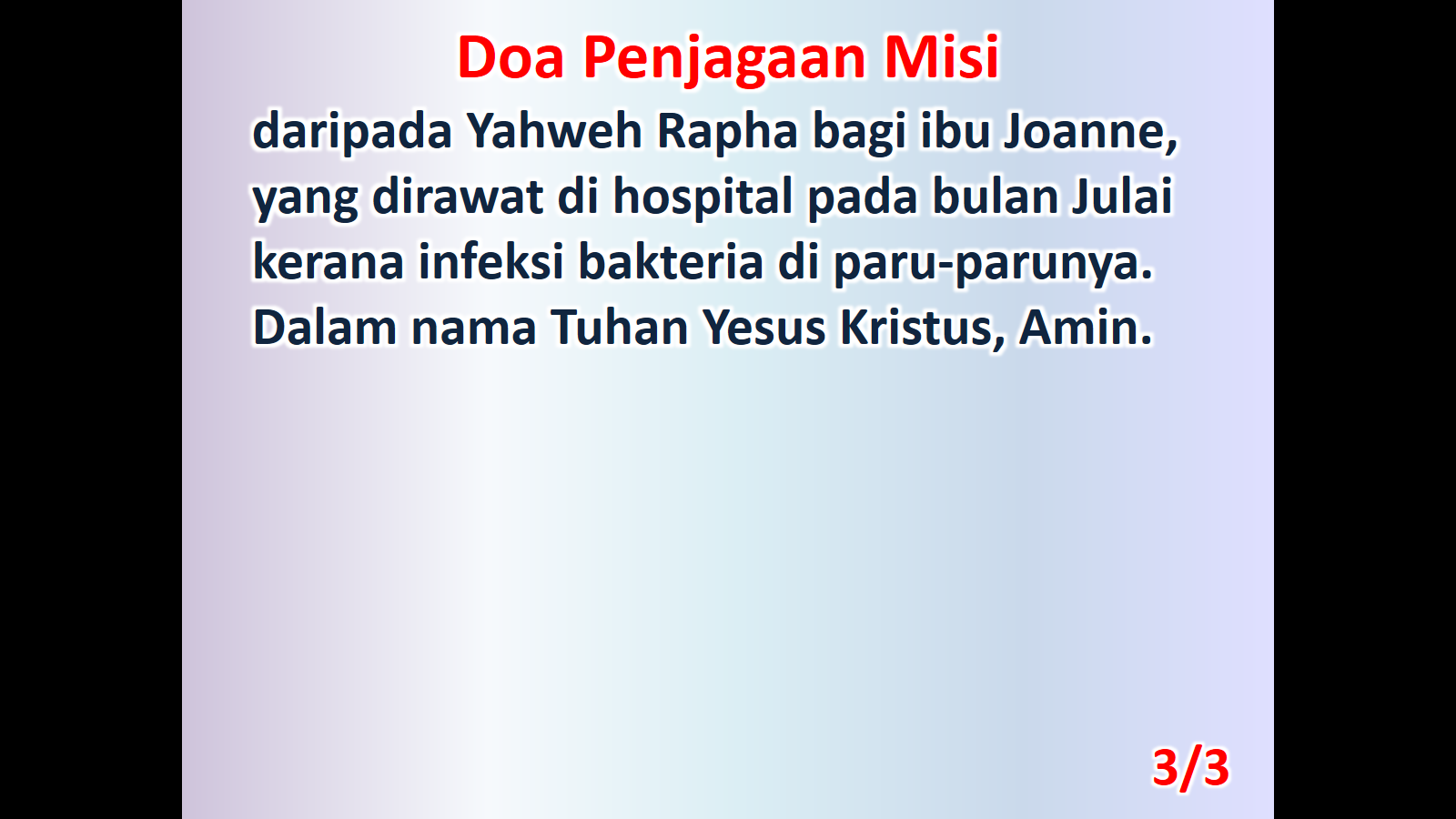